Zasłużona postać , która nierozerwalnie związana jest z historią naszego Miasta Ostrowa Wielkopolskiego
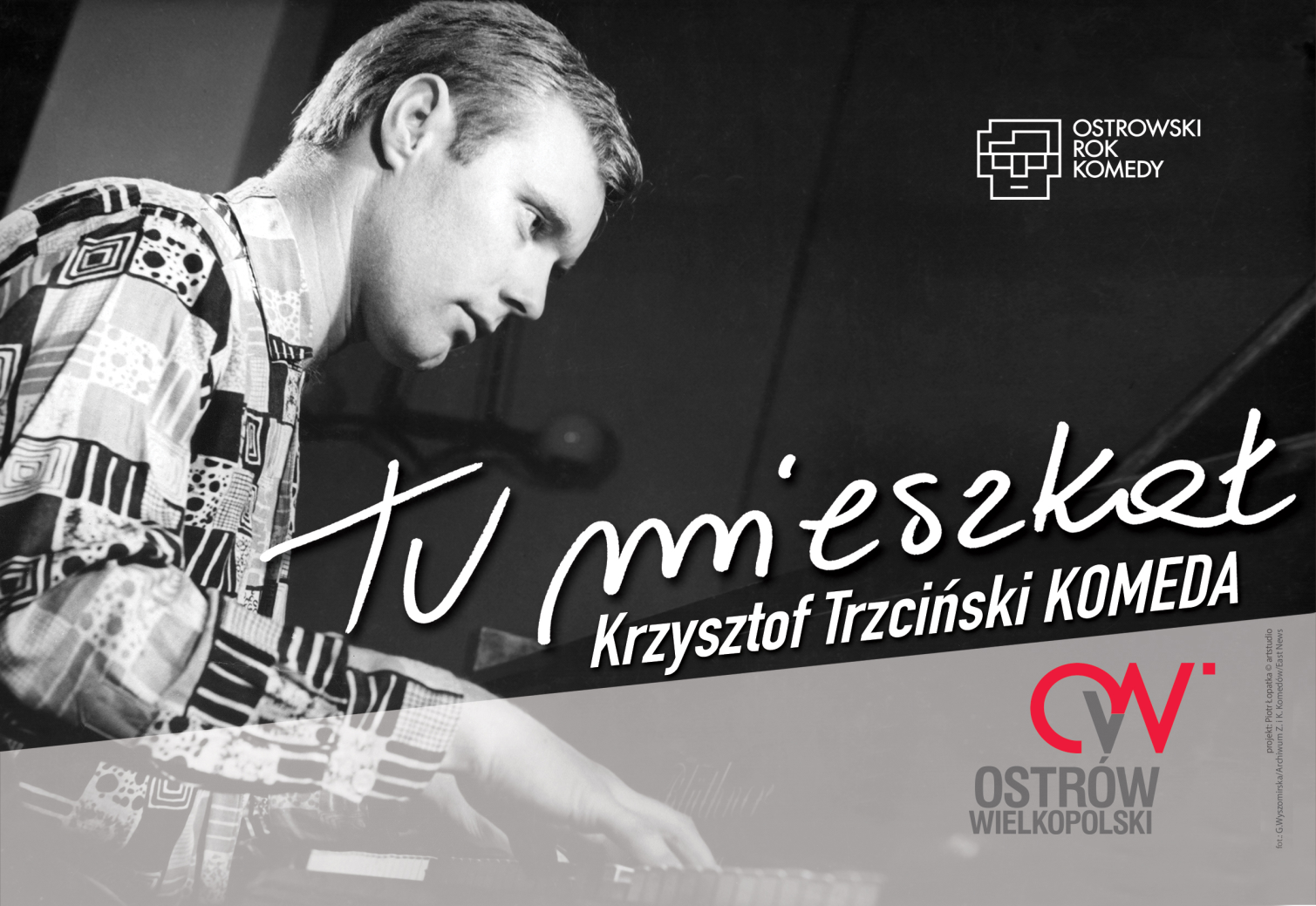 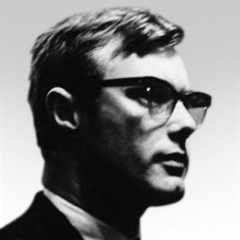 Krzysztof Komeda, właśc. Krzysztof Trzciński (ur. 27 kwietnia 1931 w Poznaniu zm. 23 kwietnia 1969 w Warszawie) – polski kompozytor i pianista jazzowy, twórca znanych na całym świecie standardów jazzowych i muzyki filmowej. Pionier jazzu nowoczesnego w Polsce.
Mieszkał m.in. w Częstochowie, Wałbrzychu, Ostrowie Wielkopolskim. Komeda uczęszczał do Gimnazjum Męskiego – dziś I LO w Ostrowie Wielkopolskim.  W szkole założył swój pierwszy zespół, w skład którego wchodzili uczniowie gimnazjum. Tutaj też poznał Witolda Kujawskiego, jednego z pionierów polskiego jazzu, legendarnego kontrabasistę zespołu „Melomani”, który wprowadził Komedę w świat jazzu. Mieszkanie rodziny Trzcińskich mieściło się w Banku Polskim przy placu Bankowym, którego dyrektorem był ojciec Komedy – Mieczysław Trzciński .
Komeda po skończeniu szkoły średniej rozpoczął (za namową matki) studia medyczne na Akademii Medycznej w Poznaniu wybierając laryngologię, chcąc dokształcać się w dziedzinie foniatrii. Jednak w czasie nauki w szkole średniej  w Ostrowie Wielkopolskim jego zainteresowania krążyły wokół muzyki rozrywkowej i tanecznej.
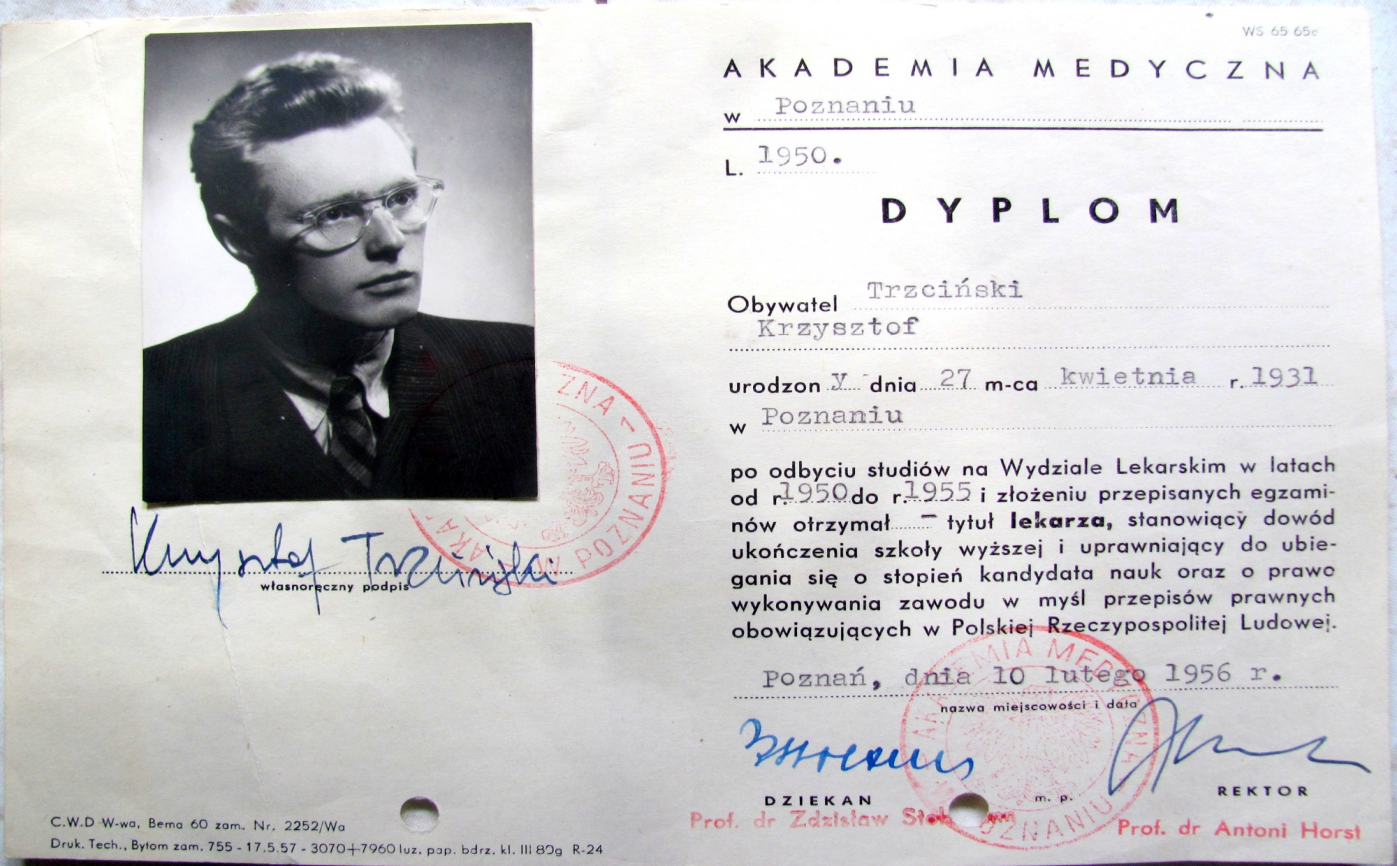 Wiosną 1960 r. wyjechał po raz pierwszy do Skandynawii. Wszystkie jego występy w sztokholmskiej „Gyllene Cirkeln” i kopenhaskim „Jazzhus Montmartre”, które gościły najbardziej znane gwiazdy amerykańskiego jazzu, okazały się prawdziwym sukcesem. Zainteresowanie muzyką Komedy było tak duże, że firma fonograficzna „Metronome” nagrała longplay z jego muzyką.
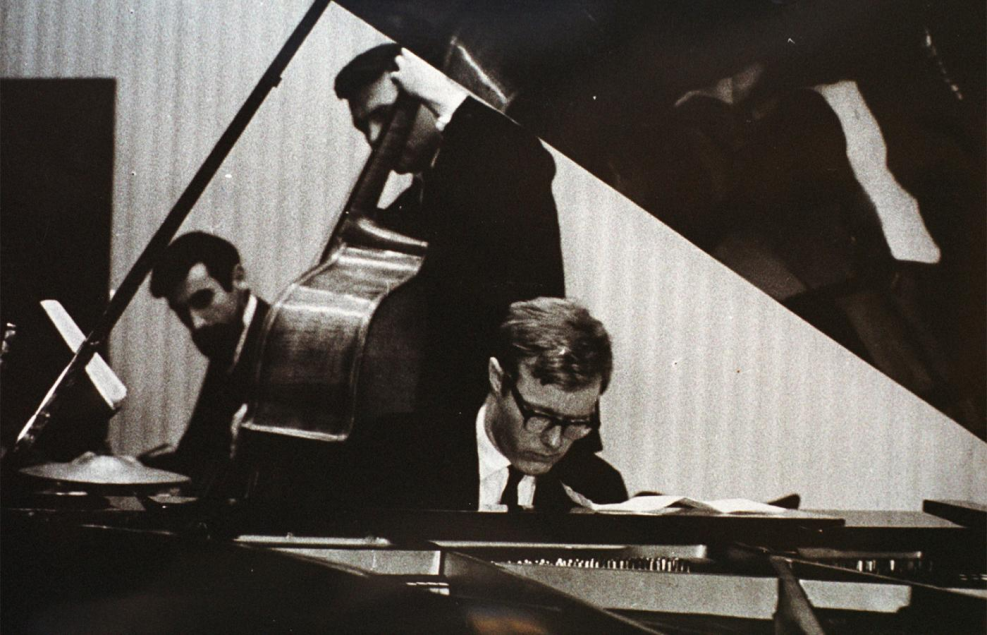 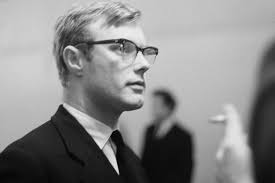 UPAMIĘTNIENIA* Od 1987 r. Fundacja Kultury Polskiej przyznaje nagrodę im. Krzysztofa Komedy dla młodych muzyków jazzowych.* Od 1995 r., z inicjatywy pianisty i kompozytora Leszka Kułakowskiego, w Słupsku odbywa się festiwal jazzowy Komeda Jazz Festival, w ramach którego odbywa się Międzynarodowy Konkurs Kompozytorski im. Krzysztofa Komedy, mający na celu promocję młodych twórców. Leszek Kułakowski jest jednocześnie pierwszym muzykiem, który zaaranżował muzykę Komedy na orkiestrę symfoniczną.
*W 2008 roku w Poznaniu na gmachu siedziby Narodowego Banku Polskiego (al. Marcinkowskiego 12) odsłonięto tablicą pamiątkową poświęconą Krzysztofowi Komedzie – Trzcińskiemu.* W 2010 roku w Poznaniu odsłonięto pomnik Krzysztofa Komedy-Trzcińskiego.* W roku 2010 Narodowy Bank Polski wyemitował monety poświęcone kompozytorowi Krzysztofowi Komedzie w serii Polska muzyka rozrywkowa. Srebrna wersja monety została nagrodzona na międzynarodowym konkursie numizmatycznym International Prize Vicenza Numismatica 2011 specjalną nagrodą Najpiękniejsza moneta świata.Państwowa Szkoła Muzyczna I st. w Lubaczowie oraz Autorska Szkoła Muzyki Rozrywkowej i Jazzu w Warszawie nosi imię Krzysztofa Komedy.*Od 2012 roku w Ostrowie Wielkopolskim odbywa się Festiwal Filmowy jego imienia.*Ostrów Wielkopolski — tablica pamiątkowa na budynku, w którym mieszkał (pl. Bankowy 1) oraz mural              z neonem przed dworcem kolejowym.*2019–2020 cykl koncertów w całej Polsce W drodze do Hollywood. Krzysztof Komeda. 50. rocznica.
Z okazji 90. rocznicy urodzin Krzysztofa Komedy Trzcińskiego w Ostrowie, na muralu przy ulicy Kolejowej został uroczyście zapalony neon.
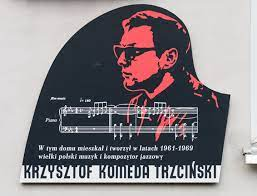 Tablica pamiątkowa na budynku przy al. Wojska Polskiego 12 w Warszawie, w którym    w latach 1961–1969 mieszkał artysta
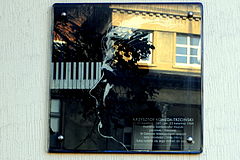 Tablica pamiątkowa 
w Ostrowie  Wielkopolskim
Tablica pamiątkowa w Szpitalu Klinicznym UM w Poznaniu.
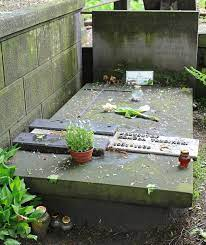 Grób Krzysztofa Komedy i Zofii Komedy Trzcińskiej na cmentarzu Powiązkowym w Warszawie.
Krzysztof Komeda - Live In Copenhagen 1965https://www.youtube.com/watch?v=vx9HWcsV9ZM
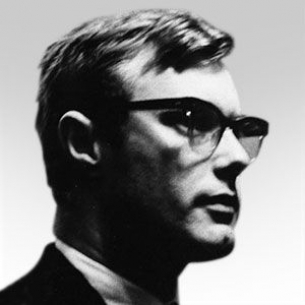 Dziękujemy za  uwagę!